Исполнение доходной части бюджета сельского поселения Анненское 
на 31 декабря 2023 года
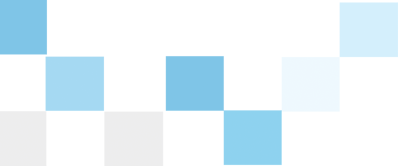